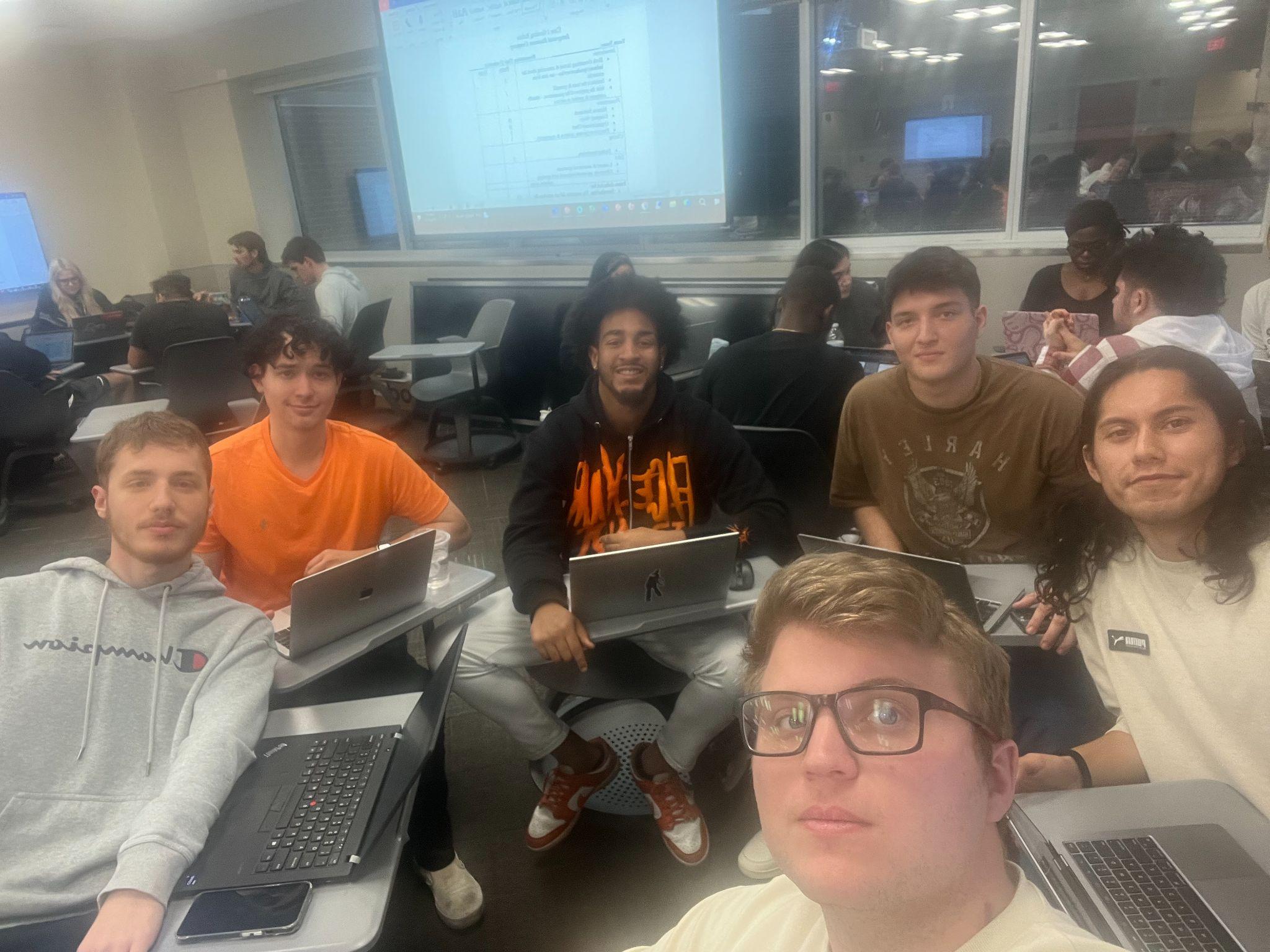 FLOW BTTR
Sales Team #6

Kaeden Fuller, Jeffery Estrada, Steve Gomez, Nicholas Frasca, Joel Mejia
[Speaker Notes: Steve]
Table Of Contents
• Company Product: Water Filtration System.

• Positioning Statement

• Value Proposition

• Competitive Advantages

• Competitor Analysis
[Speaker Notes: Steve]
Company Product and Service
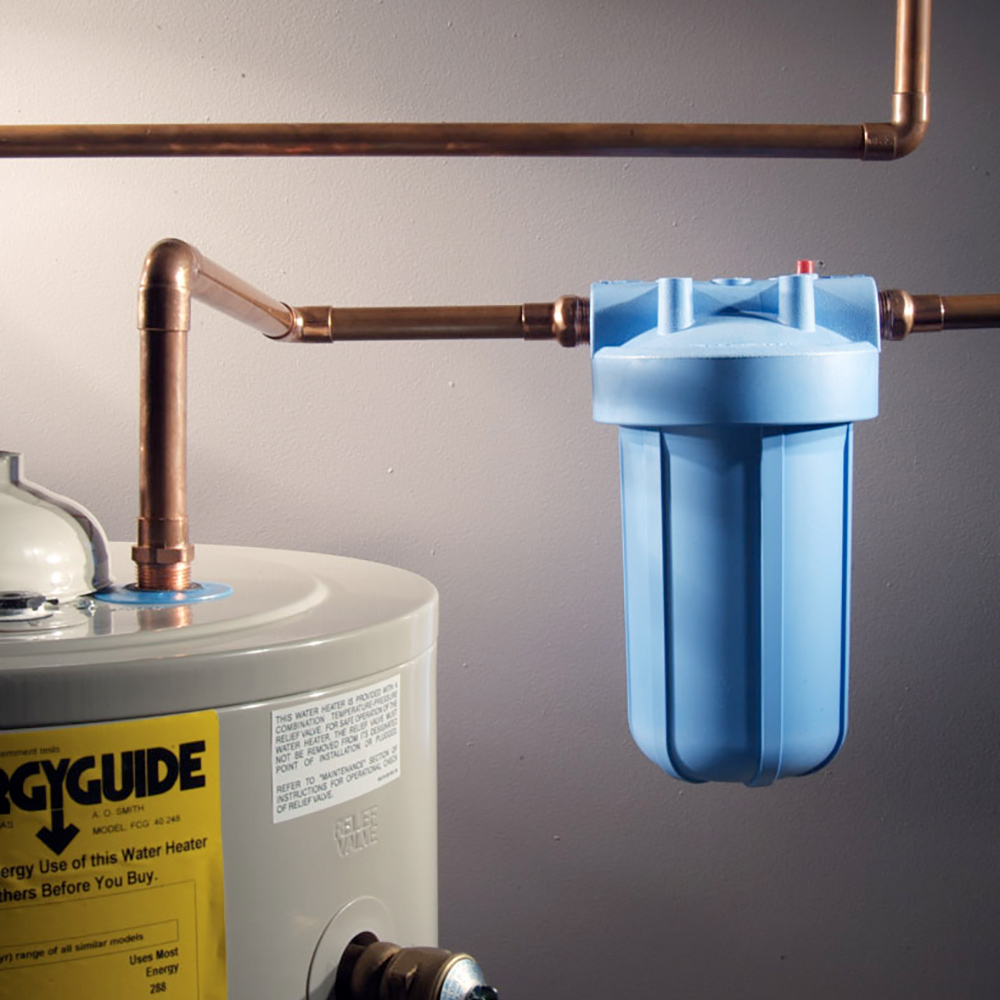 FLOW BTTR
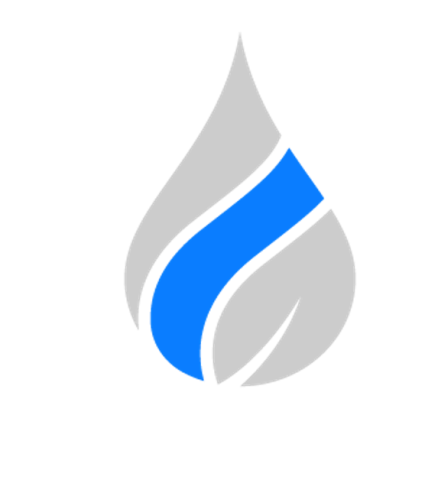 [Speaker Notes: Steve]
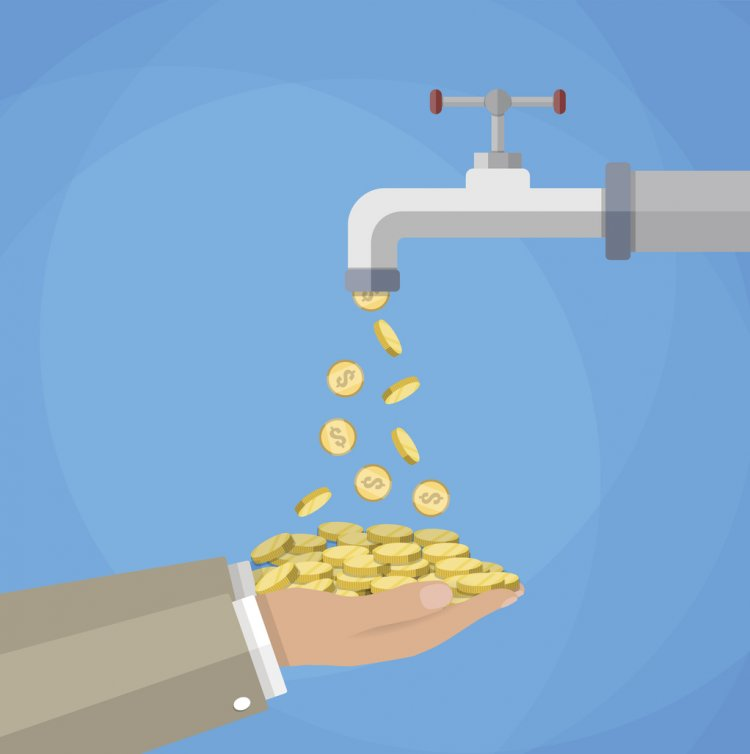 Positioning statement
“Cheaper, and cleaner water for businesses”
Filtering oxygen out from the water
Filters any contaminants that pass through pipes
Allows you to pay only for the water you’ve used
[Speaker Notes: Kaedon]
Value proposition
“Why pay more for unfiltered  water, when you could pay less for cleaner water”. 
Saves money on water expenses through filtering oxygen
Provides cleaner, more sanitary water for patrons
No upfront cost
[Speaker Notes: Kaedon]
Competitive advantage
If you see no savings you do not pay
Our filters are not only meant for water treatment but also cutting back on financial waste
No upfront cost
More accurately measures water flow instead of air, providing a true water bill. 
Our water pipes contain filtration that improves the water flow through the pipes
This allows for no air to be measured through the pipes, this way you are being charged a true water bill.


a
[Speaker Notes: Jeffrey]
Competitive advantage (cont.)
We provide easy installation and continuous customer support 
Provide replacement filter if any damage occurs
Reliable filters with the guarantee of support 
Our system will alert if it senses any abnormalities
[Speaker Notes: Nick]
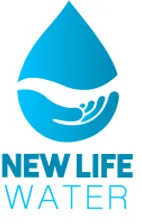 Competitor analysis: New Life Water
Based in Orlando,Fl
Offer Filters that deal with Hard water to reduce buildup
Disrupts plumbing and damages appliances
Service the areas of kissimmee, oviedo, winter garden, and much more of the central florida area
Established in 2018
[Speaker Notes: Thank you, Nick

Here we have one of our main competitors New Life Water

We both are both in the same market -> The CFL area

There product differs from ours as they with deal hard water build-up, which disrupts plumbing and appliances

I will nowvpass it on to Ajax for the second competitor analysis]
Competitor analysis: Store bought filters
Multiple companies sell water filter and systems residentially and commercially
Kinetico, PureWater, etc
These companies typically either focus on brick and mortar locations or on large corporation B2B sales
These types of companies focus on a different market segment that we are targeting
[Speaker Notes: Ajax]
Conclusion
Save money on water expenses
Provides cleaner water to the system
Easy installation provided with no upfront cost
No savings =  don't pay
[Speaker Notes: Steve]
References
Home Water Filtration Systems: New life water: Orlando, Florida. New Life Water. (n.d.). https://www.newlifewaterllc.com/
New Life Water LLC: Better Business Bureau® profile. BBB. (n.d.). https://www.bbb.org/us/fl/orlando/profile/water-conditioning-contractor/new-life-water-llc-0733-90715870